System wyboru projektów
Spotkanie informacyjne dla wnioskodawców
Gdańsk, 13 września 2023 rok
Działanie 5.7. Edukacja przedszkolna
Numer naboru: FEPM.05.07-IZ.00-001/23

Nabór wniosków: 31.08.2023 r. – 04.10.2023 r.

Planowany termin zakończenia postępowania: luty 2024 r.

Okres realizacji projektu:
projekt może być realizowany od dnia ogłoszenia naboru, przy czym termin realizacji projektu musi zakładać jego rozpoczęcie do końca III kwartału 2024 r. oraz zakończenie maksymalnie do września 2029 r.
2
Sposób składania wniosków
Forma elektroniczna: składanie wniosku oraz wymaganych załączników do wniosku odbywa się wyłącznie za pośrednictwem aplikacji SOWA EFS (https://sowa2021.efs.gov.pl)
Wniosek złożony poza SOWA EFS: brak rozpatrzenia
Formularz wniosku: nie podpisuje się
Wymagane załączniki: muszą być podpisane podpisem kwalifikowanym    (Nie Profilem Zaufanym)
(szczegółowy opis w pkt. 1.8 Regulaminu wyboru projektów)
3
Wypełnianie wniosku - Instrukcje
Instrukcja użytkownika SOWA EFS dla wnioskodawców/beneficjentów znajduje się w zakładce Pomoc aplikacji SOWA EFS (https://sowa2021.efs.gov.pl)

Instrukcja merytoryczna wypełniania wniosku o dofinansowanie projektu z EFS+                w ramach programu Fundusze Europejskie dla Pomorza 2021-2027 stanowi załącznik nr 6 do Regulaminu wyboru projektów

Ważne!!!
Nazwa Wnioskodawcy i realizatora (partnera) musi być zgodna z wpisem do rejestru albo ewidencją właściwą dla formy organizacyjnej.
4
Wniosek o dofinansowanie – Dodatkowe informacje
5
Wniosek o dofinansowanie - Załączniki
Załączniki: muszą być podpisane podpisem kwalifikowanym przez osoby upoważnione do reprezentowania Wnioskodawcy/Partnera (Realizatora)









Wzory załączników po pobraniu z Regulaminu wyboru projektów (Załącznik nr 32) i  podpisaniu podłącz do wniosku w aplikacji SOWA EFS
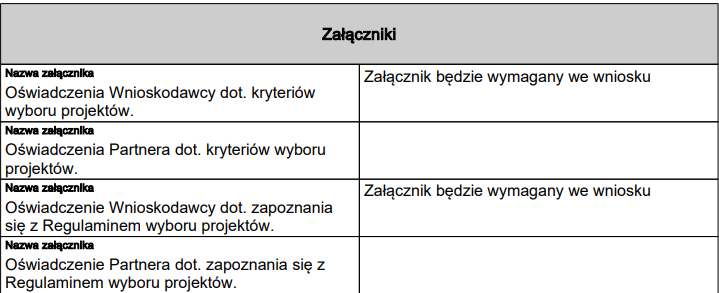 6
Zasady komunikacji pomiędzy ION a wnioskodawcą
Korespondencja: na etapie naboru oraz oceny wniosków odbywa się wyłącznie drogą elektroniczną za pośrednictwem aplikacji SOWA EFS
Uzupełnienie lub poprawa wniosku: tylko na wezwanie ION
Wybór projektu do dofinansowania lub negatywna ocena: przekazanie informacji w formie pisemnej lub elektronicznej
Pytania dotyczące naboru (do dnia zakończenia naboru): edukacja.efs@pomorskie.eu 
(szczegółowy opis w pkt. 1.9 Regulaminu wyboru projektów)
7
Ogólne zasady Oceny
Ocena odbywa się w ramach etapów:
oceny formalnej;
oceny merytorycznej;
negocjacji.
Po każdym etapie oceny: przekazanie informacji o wyniku oceny - negatywny wynik zawiera pouczenie o możliwości wniesienia protestu
(szczegółowy opis w pkt. 5.1 Regulaminu wyboru projektów)
8
Etap ceny formalnej
Ocena formalna:
kryteria zerojedynkowe – obligatoryjne,
kryterium specyficzne – podlega uzupełnieniu/poprawie.
Uzupełnienie/poprawa wniosku w zakresie kryterium specyficznego: 
wyłącznie na wezwanie ION w SOWA EFS
Pozytywna ocena formalna: spełnienie wszystkich kryteriów
Negatywna ocena formalna: niespełnienie któregokolwiek kryterium
(szczegółowy opis w pkt. 5.2 Regulaminu wyboru projektów)
9
Etap oceny merytorycznej (1 z 2)
Ocena merytoryczna:
kryteria wykonalności oraz zgodności z zasadami horyzontalnymi: weryfikacja w systemie zerojedynkowym - podlegają uzupełnieniu/poprawie na etapie negocjacji
kryteria strategiczne: punktowy system oceny w ramach czterech obszarów A, B, C i D - nie podlegają uzupełnieniu/poprawie
Maksymalna możliwa do uzyskania liczba punktów w ramach kryteriów strategicznych wynosi 161 punktów, w tym:
100 punktów łącznie za ocenę Obszaru A i B - 50 pkt. stanowi minimum punktowe,
61 punktów łącznie za ocenę Obszaru C i D.
10
Etap oceny merytorycznej (2 z 2)
Pozytywna ocena merytoryczna: spełnienie wszystkich kryteriów wykonalności i zgodności z zasadami horyzontalnymi oraz osiągnięcie minimum punktowego (50 punktów za kryteria z Obszaru A i B) + kwalifikacja do etapu negocjacji
Negatywna ocena merytoryczna: niespełnienie któregokolwiek z kryteriów wykonalności oraz zgodności z zasadami horyzontalnymi i/lub nieosiągnięcie wymaganego minimum punktowego
Uzupełnienie/poprawa wniosku: wyłącznie na wezwanie ION w trakcie negocjacji w SOWA EFS
(szczegółowy opis w pkt. 5.3 Regulaminu wyboru projektów)
11
Etap negocjacji
Negocjacje obejmują kwestie wskazane w kartach oceny projektu w zakresie kryteriów wykonalności i zgodności z zasadami horyzontalnymi.
Warunki negocjacyjne mogą objąć dodatkowe ustalenia podjęte jużw toku negocjacji.
Pozytywne zakończenie negocjacji: pozytywna ocena wniosku wraz z liczbą punktów uzyskanych w ramach oceny kryteriów strategicznych (etap oceny merytorycznej)
Negatywne zakończenie negocjacji: negatywna ocena z powodu niespełnienia warunków postawionych przez oceniających
(szczegółowy opis w pkt. 5.4 Regulaminu wyboru projektów)
12
Zatwierdzanie wyników oceny
Zatwierdzenie wyników oceny projektów: rozstrzygnięcie naboru przez Zarząd Województwa Pomorskiego po zakończeniu ostatniego etapu oceny
Lista z wynikami oceny projektów: publikacja na stronie FEP 2021-2027 (w zakładce Zobacz ogłoszenia i wyniki naborów wniosków) oraz na Portalu Funduszy Europejskich
Lista zawiera informacje o projektach wybranych do dofinansowania oraz ocenionych negatywnie
(szczegółowy opis w pkt. 5.6 Regulaminu wyboru projektów)
13
System Obsługi Wniosków Aplikacyjnych (1) https://sowa2021.efs.gov.pl
14
System Obsługi Wniosków Aplikacyjnych (2)
15
System Obsługi Wniosków Aplikacyjnych (3)
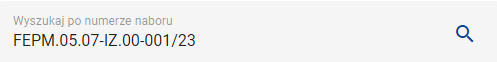 16
System Obsługi Wniosków Aplikacyjnych (4)
17
System Obsługi Wniosków Aplikacyjnych (5)
18
Dziękuję za uwagę!